Maaien
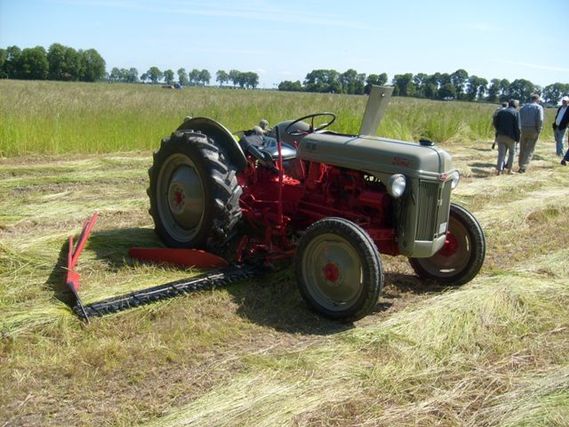 Type maaiers
Maaiers kunnen we onderverdelen in
2 groepen:

1. 	gras knippen
2. 	gras “kapot slaan”
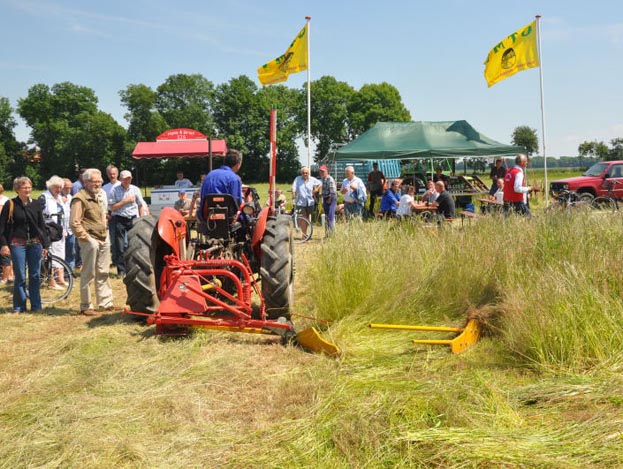 Gras knippen
Type maaiers:

1. Kooimaaier
2. Messenbalk: enkel (met vingers) of dubbel

Voordelen:
- Gras wordt mooi afgesneden.
- Bevorderd de verdere groei van het gras.

Nadeel:
- Lage maaisnelheid, max 15 km/h
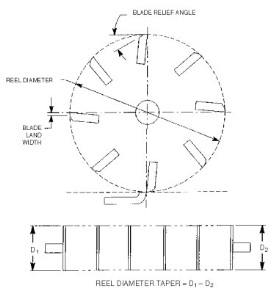 Messenbalk, enkel met vingers
Storingsgevoelig (ophopingen/verstoppingen door vingers.
Goedkoop
Licht gewicht
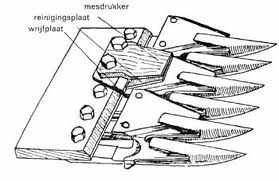 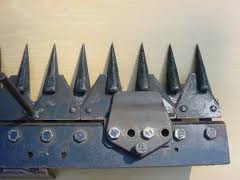 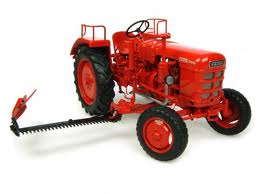 Messenbalk, dubbel
Zonder vingers
2 messenrijen
Geen vingers dus
  minder kans op
  verstopping
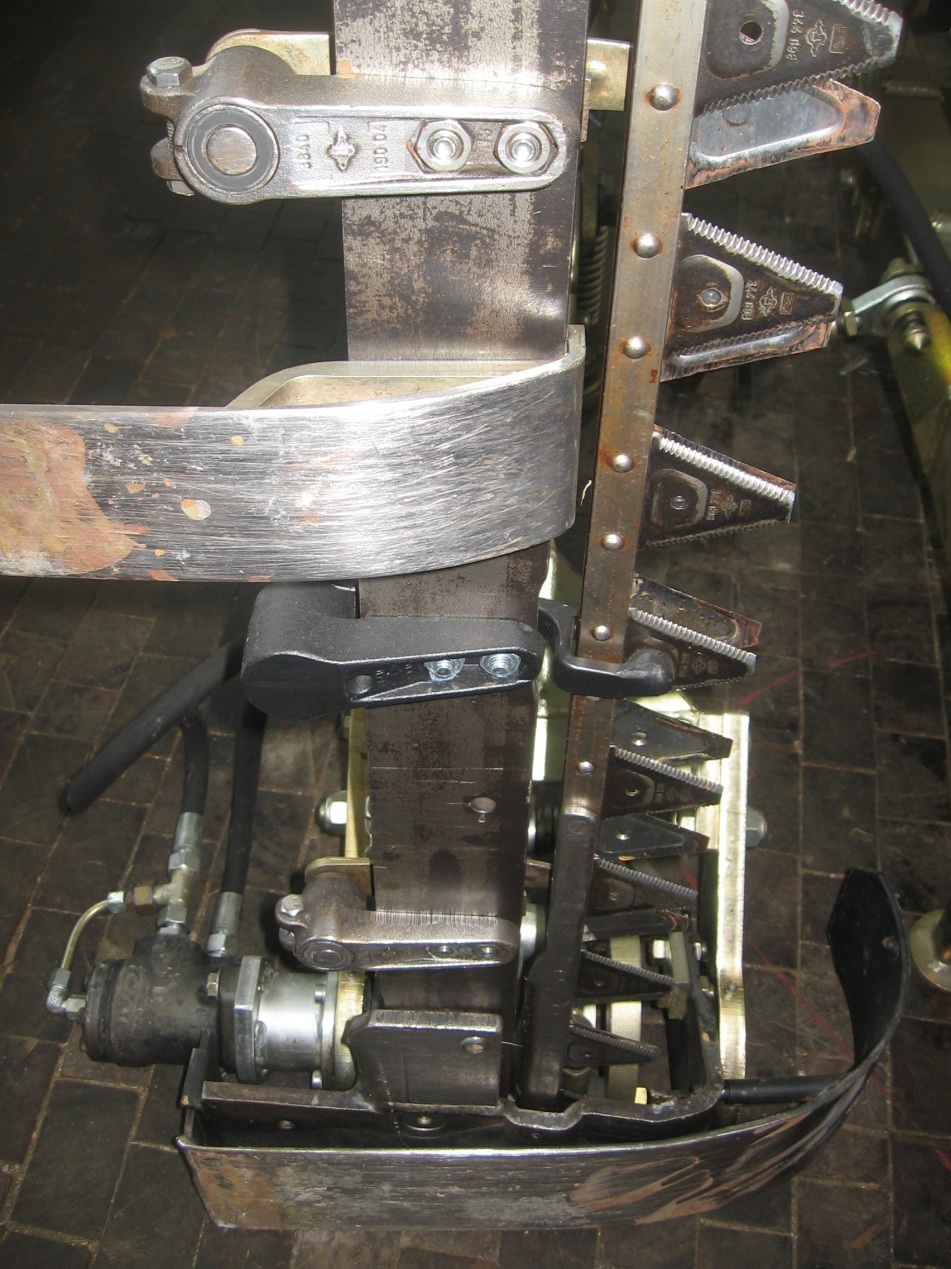 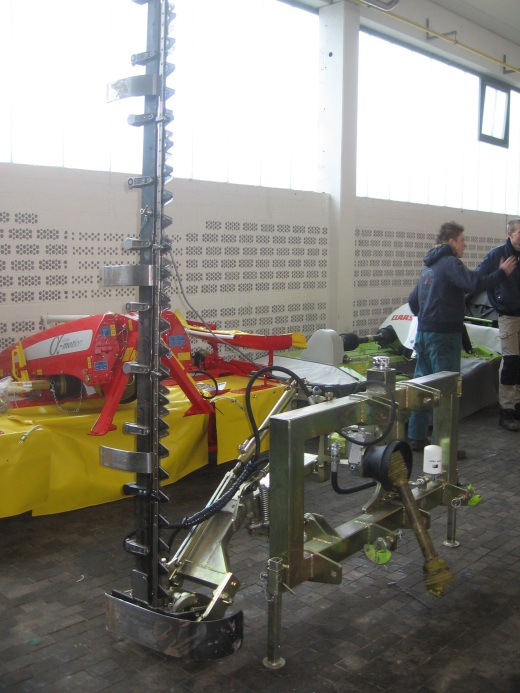 Messenbalk toepassingen
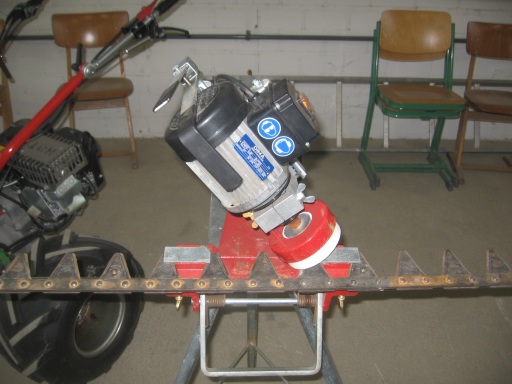 Biologische bedrijven, lichtgewicht
2 wieltrekkers
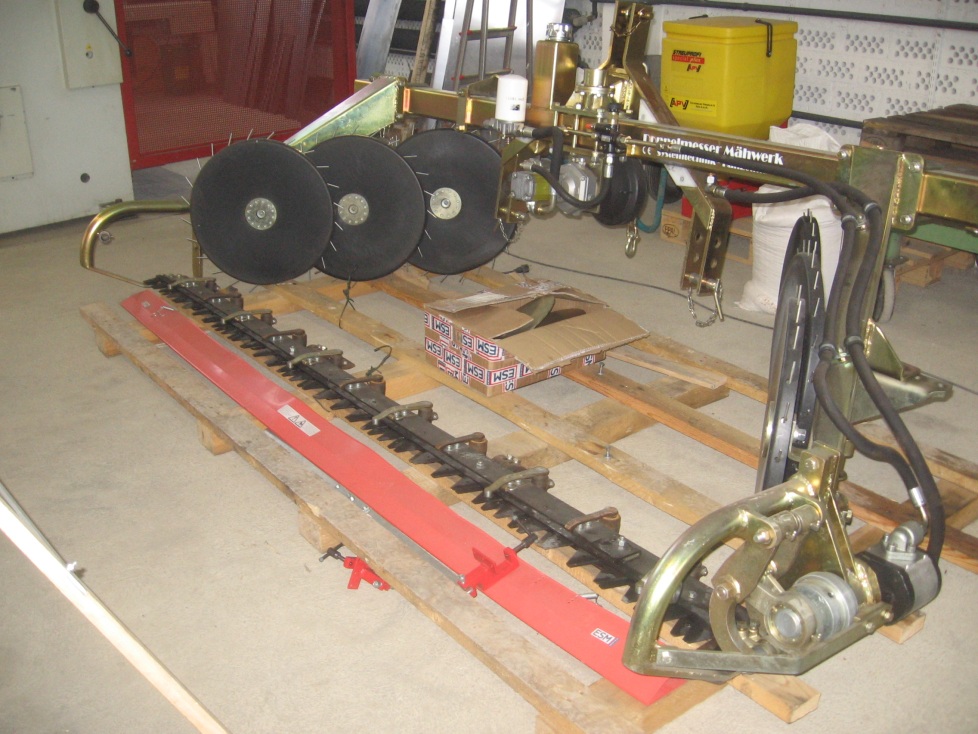 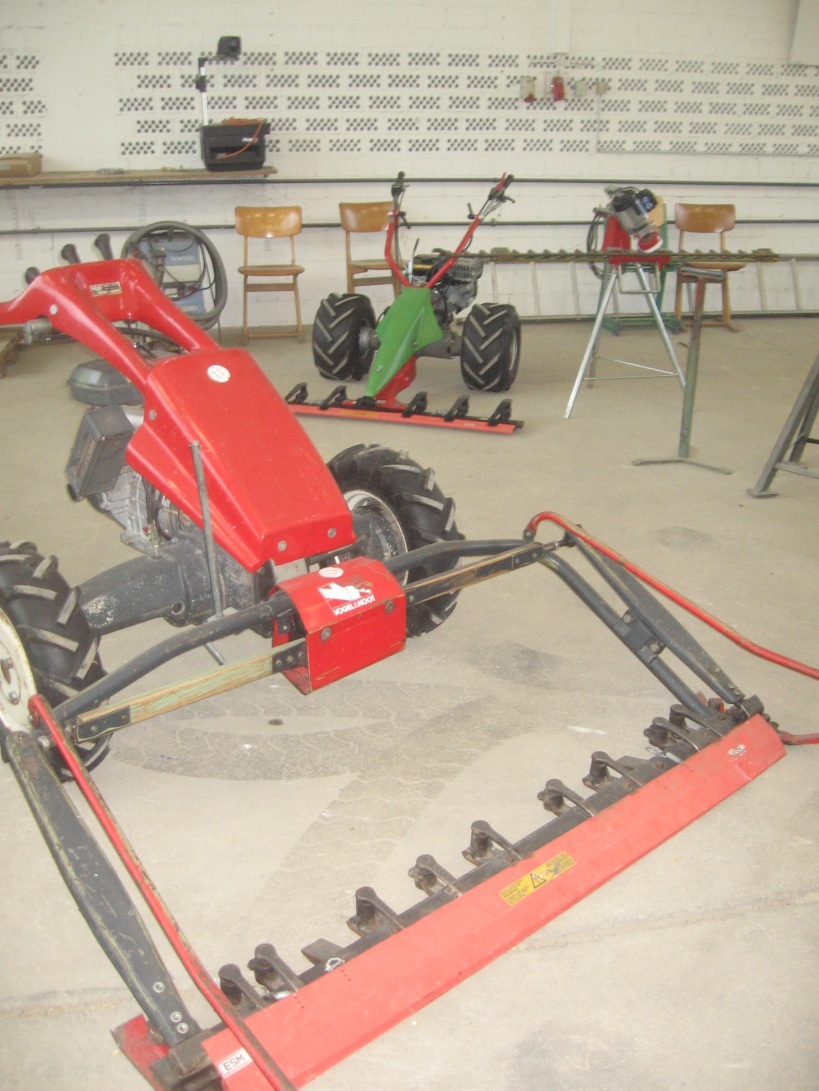 Messenbalk toepassingen
Biologische bedrijven, lichtgewicht
In sloten, onderwater
Riet maaien
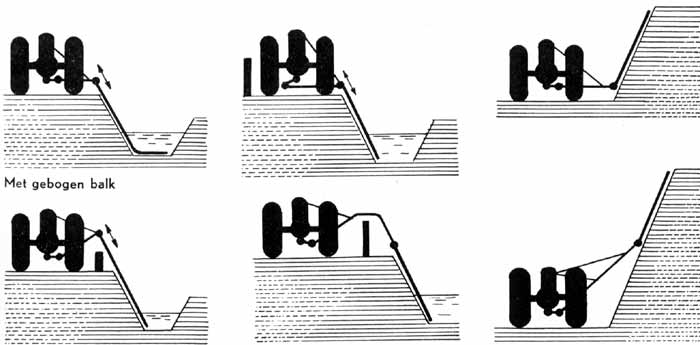 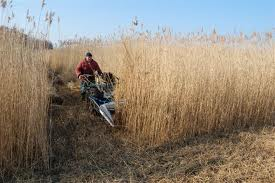 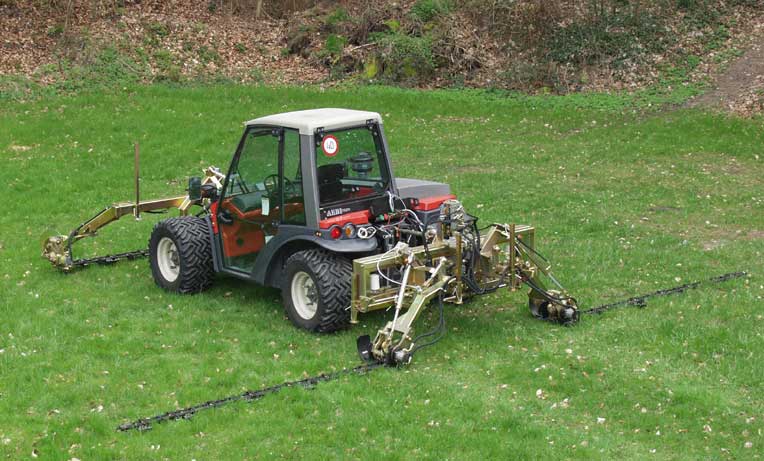 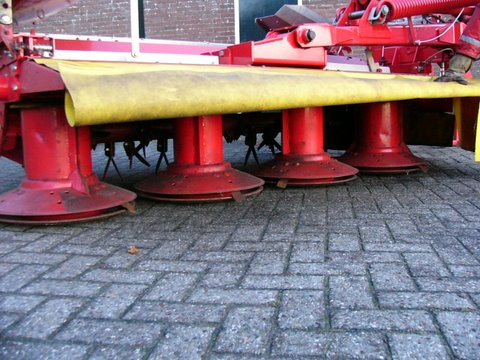 Gras “slaan”
Type maaiers:

1. Cirkelmaaier: trommels of schijven
2. Klepelmaaier

Voordelen:
- Hoge maaisnelheid.

Nadeel:
- Gras wordt beschadigd, slechtere groei.
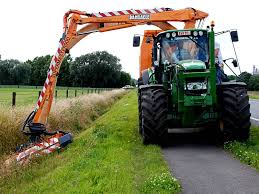 Trommelmaaier
Geringe bodemdruk door groot schotelopp.
Vliegwiel effect door hoog gewicht, zakt hierdoor weinig in toeren
                                              min 200kg
                                                             gewicht op bodem
                                                             om springen te
                                                             voorkomen
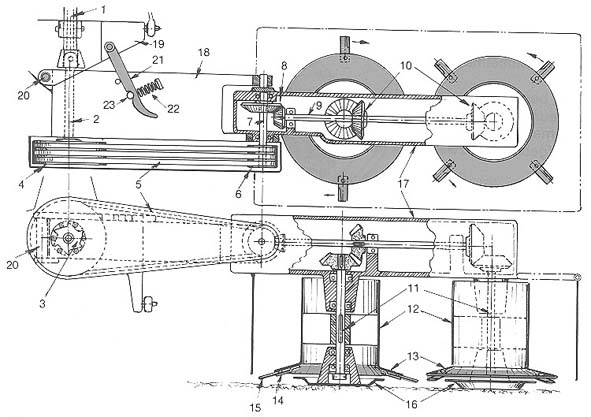 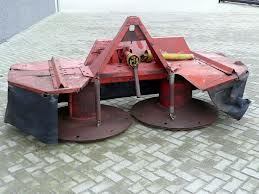 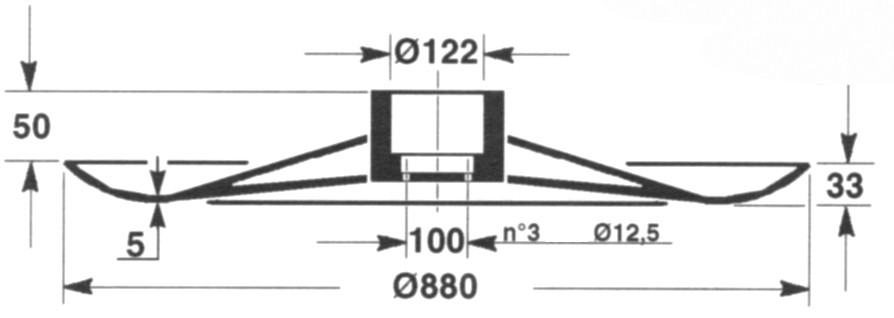 Trommelmaaier
Makkelijke zwad vorming tussen de wielen door naar binnen draaiende trommels
Geen grondophoping (grond gaat onder de messen door en komt dus niet in het voer)
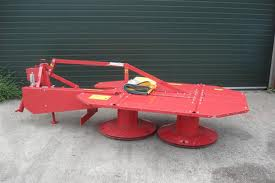 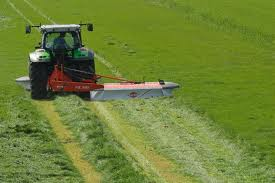 Maaihoogte instellen
Zet maaier vlak op de grond
Meet de afstand tussen grond en messen
Tel hier 2 cm bij op ivm glijden over stoppels
Schotel instellen
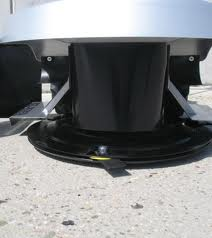 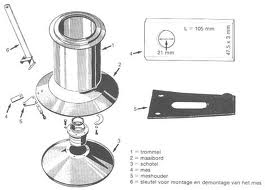 Schijvenmaaier
Lichter van gewicht, maar zakt hierdoor ook sneller in toeren
Grondophoping, grond in het voer
2 uitvoeringen: gladde boden of met uitsparingen (t.b.v. grondophoping)
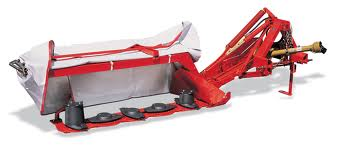 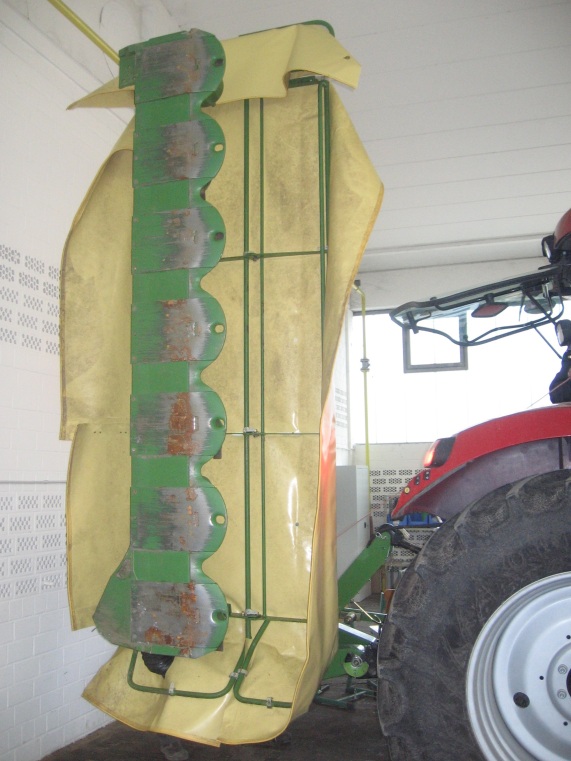 Maaihoogte instellen
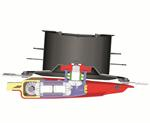 Topstang
Bij extreme hoogte extra
  voeten monteren
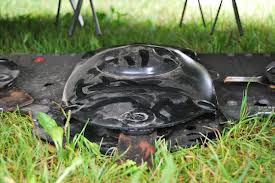 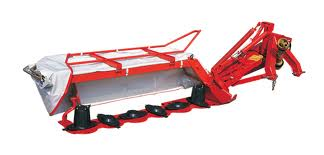 Veiligheid
Messen draaien met 300km/h rond.
Alle delen die hiermee in aanraking komen worden met 300km/h weggeworpen.
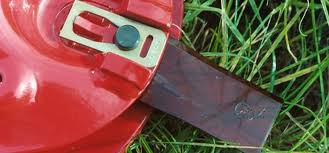 Frontmaaier
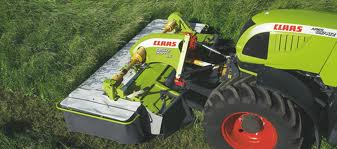 Geduwd
Wil voorover kiepen




Getrokken
Loopt mooier
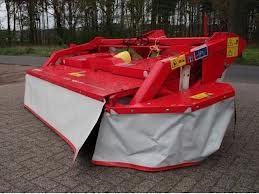 Gras kneuzen
Vandaag maaien, morgen binnen halen

Het waslaagje open breken waardoor het vocht
weg kan en dus sneller droogt.
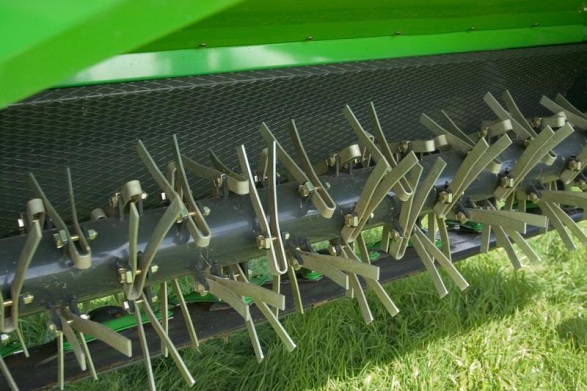 Hef instelling
Positieregeling
Veren zorgen voor de minimale bodemdruk
Bodemdruk minimaal 200kg
Bij minder bodemdruk gaat de maaier “springen”

Stabilisatie vast
Jonge wilddieren in het gras
Reeën of ander wild gaat plat liggen
Worden vaak niet gedood maar missen poten of worden open gehaald (dan alsnog doden)
Eventueel dode dieren gaan mee in veevoer en veroorzaken sterfte onder koeien
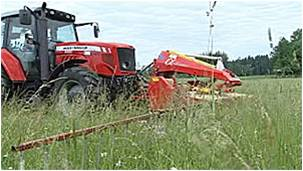 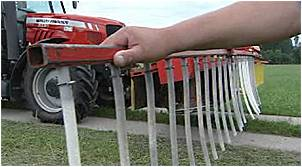 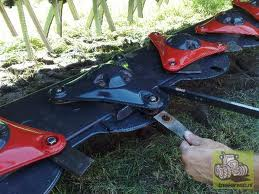 Onderhoud messen
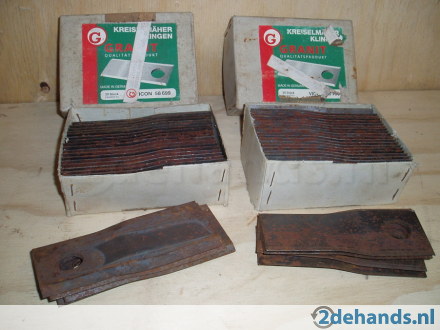 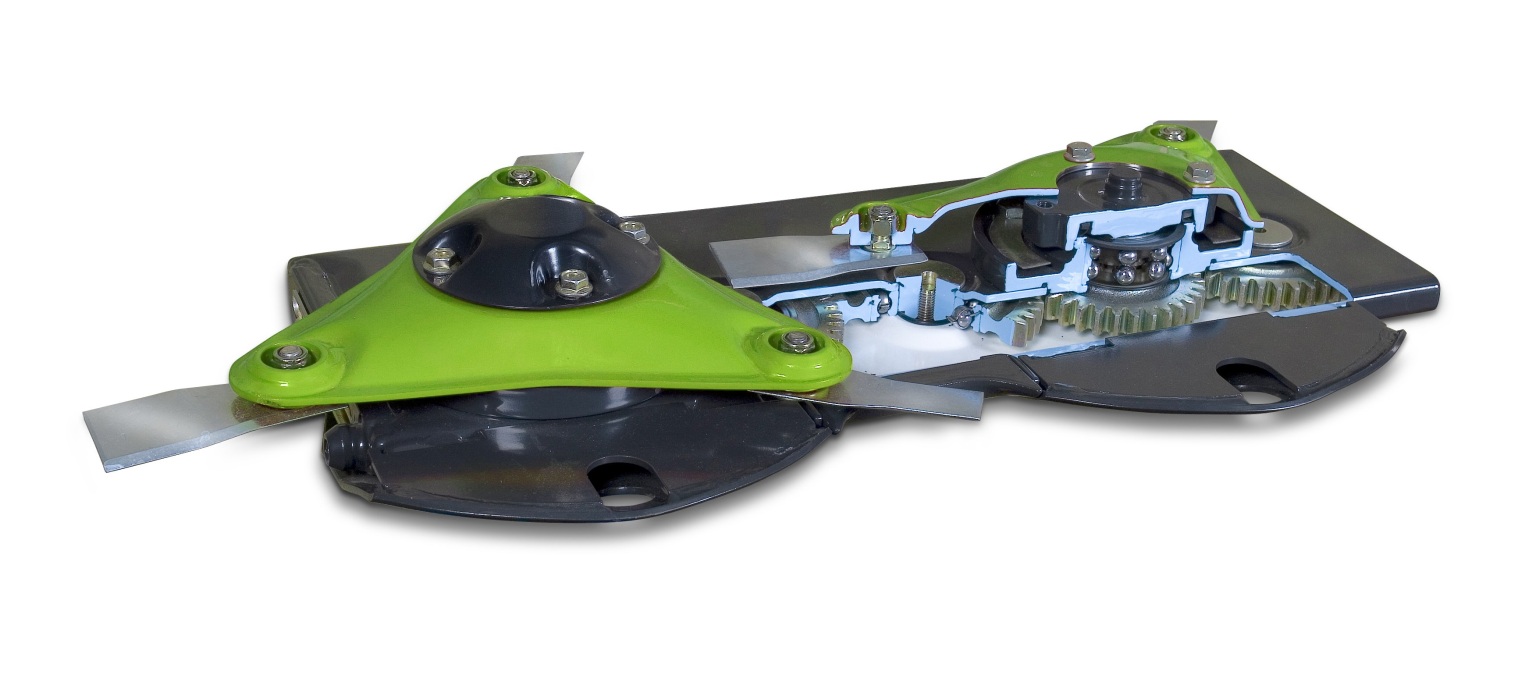 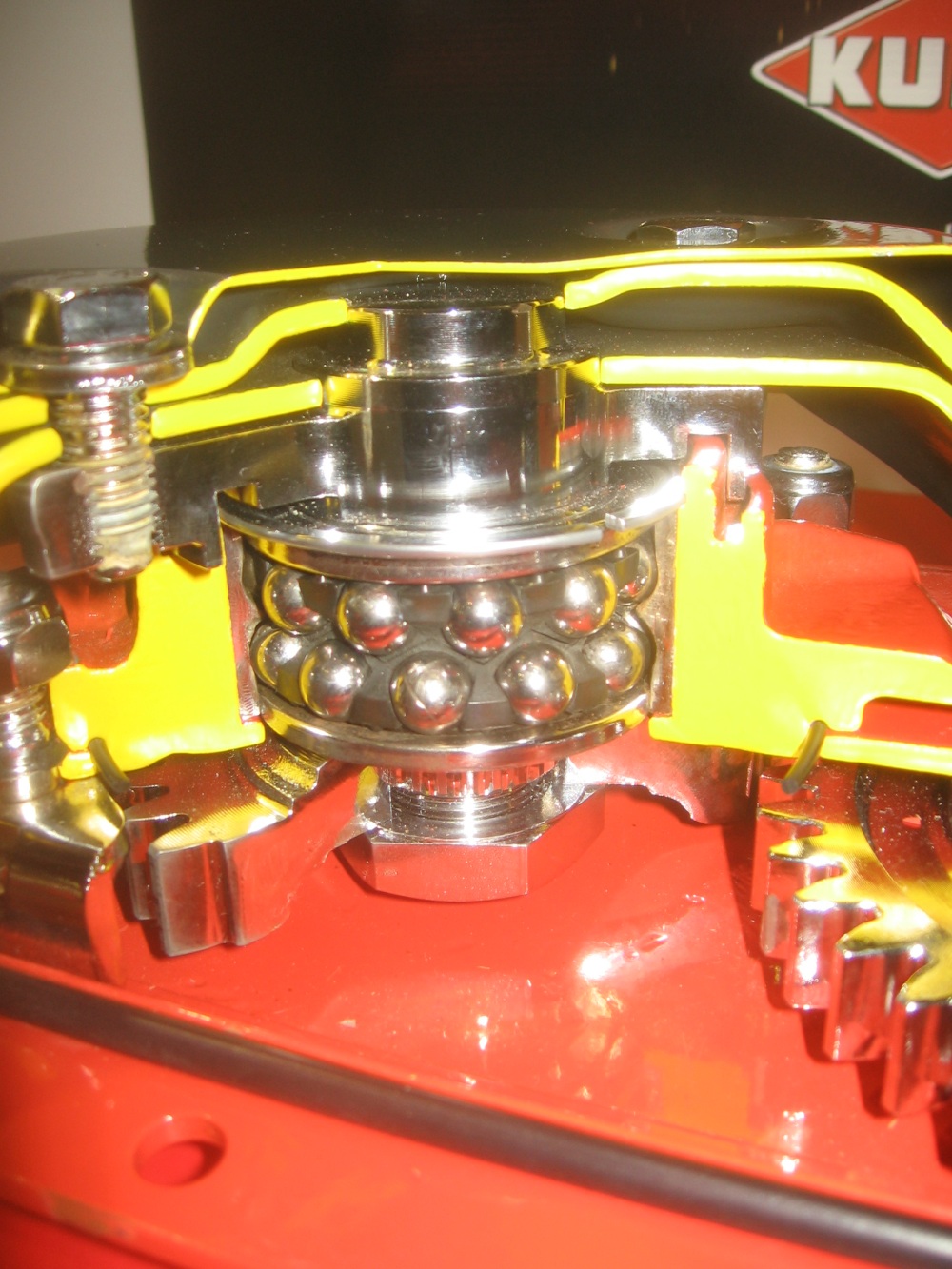 Onderhoud:tandwielen-lagers
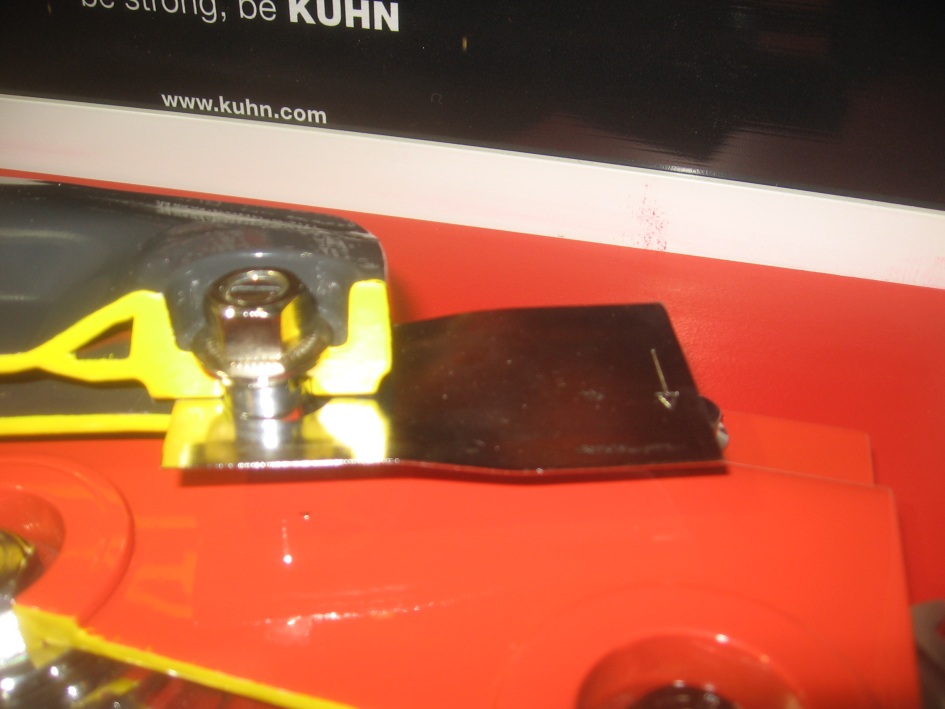 Reken de rijsnelheid uit.
Snelheid van de messen om gras te maaien: 83m/sec = 300km/h
Maaier heeft een versnellings factor van 4    (bij aftakastoerental van 540 omw.min.)
3 messen per trommel, snijlengte 4cm, trommeldiameter 1m
Maaibreedte
2m
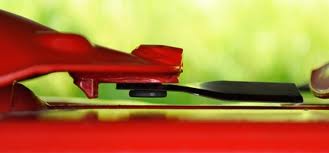 Rij- en omtreksnelheid
Omtreksnelheid
V=πxdxn
V=3,14x1x(540x4/60)
V=113m/sec of 406km/h

Rijsnelheid:
4cmx3=12cm/omw
2160x12=25920cm/min
=15,5km/h
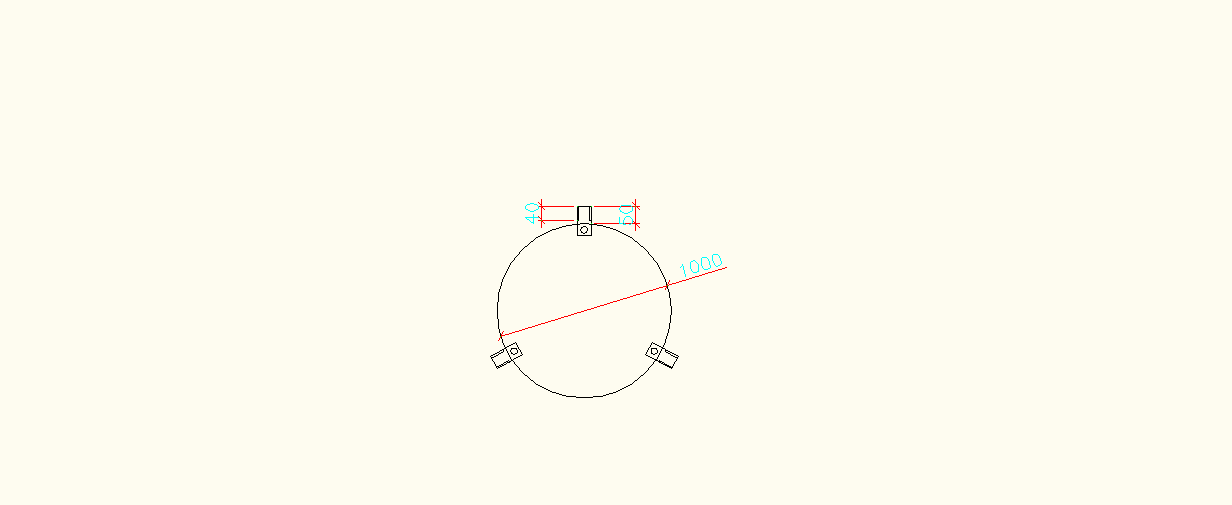 Hoeveel ha per uur maaien?
15,5km/h / 3,6 = 4,3 m/sec.
4,3m/sec x 2 = 8,6 m2/sec
8,6 m2/sec = 3,1 ha/h
3,1 ha/h x 60% = 1,85 ha/h
Hooien - Schudden
Vers gras bevat ongeveer 80% vocht.
Dit moet terug gebracht worden tot minder dan 16%.
Doordat zwaardere (nattere) delen verder weggeslingerd worden dan lichtere, komt het nattere gras tijdens het schudden boven te liggen.
Bovendien zorgt schudden voor meer lucht in het drogende gewas.
5 a 6 dagen, 2 maal daags schudden.
Hooien - Schudden
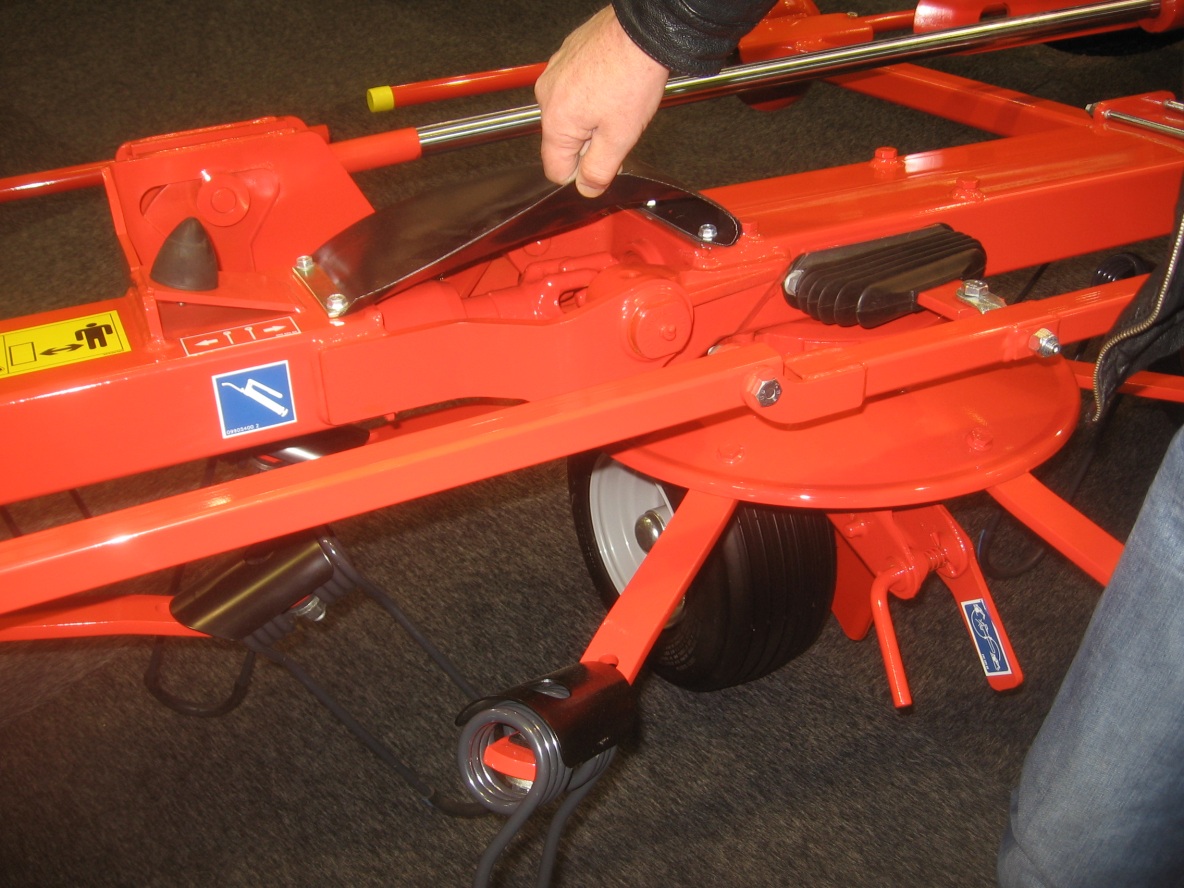 Aandrijving.
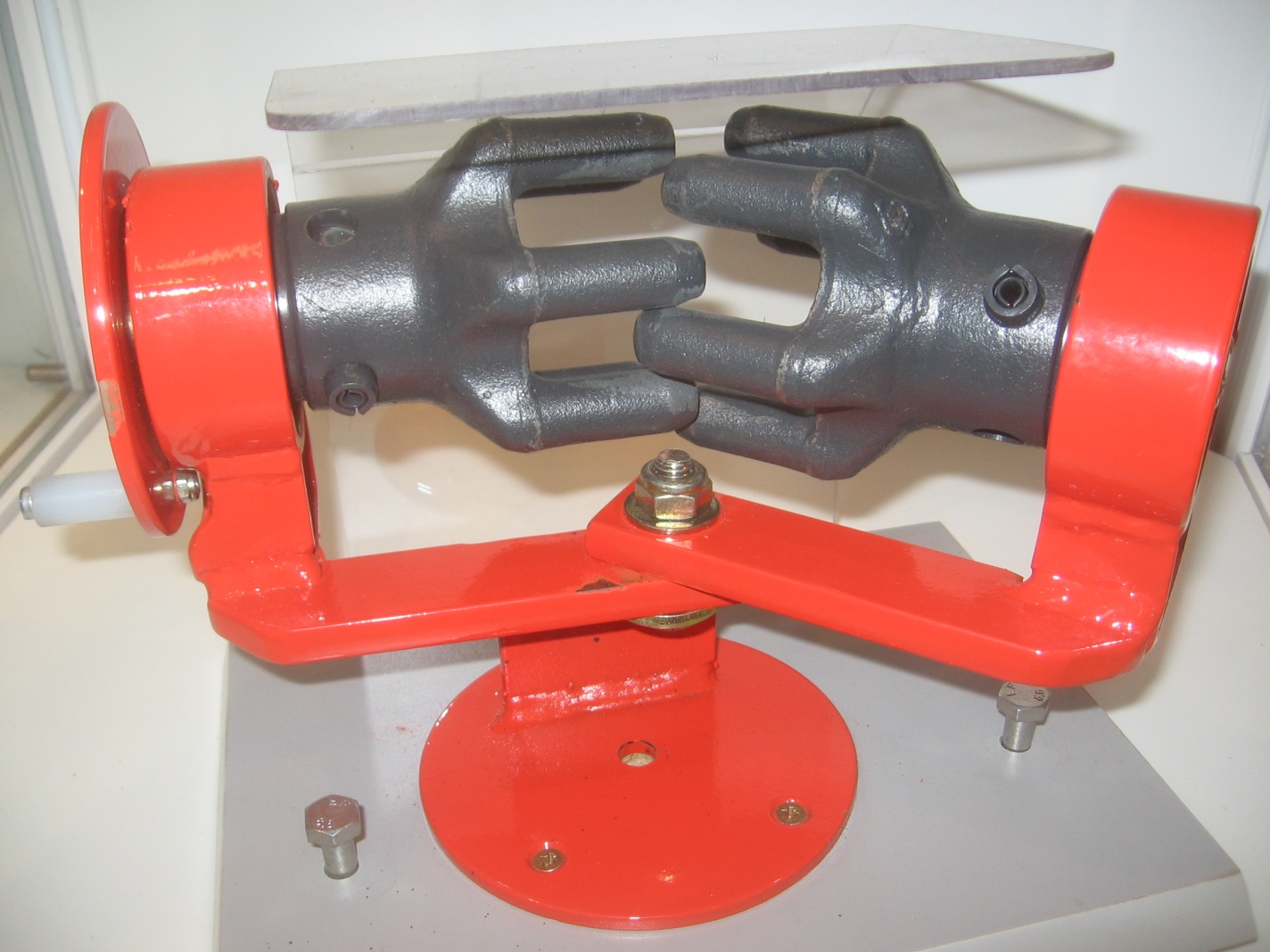 Werktuigenhal, Kuhn GMD 3510
Ga op zoek naar: Handleiding en technische specificaties en maak een samenvatting over het onderhoud van deze maaier.